B
a
c
C
A
b
KHỞI ĐỘNG
Cho tam gi¸c ABC vu«ng t¹i A, cã AB = c; AC = b; BC = a. H·y viÕt c¸c tØ sè l­ưîng gi¸c cña gãc B vµ gãc C.
B
a
c
A
C
b
Cho tam giác ABC như hình vẽ. Viết các tỉ số lượng giác của góc B và góc C.
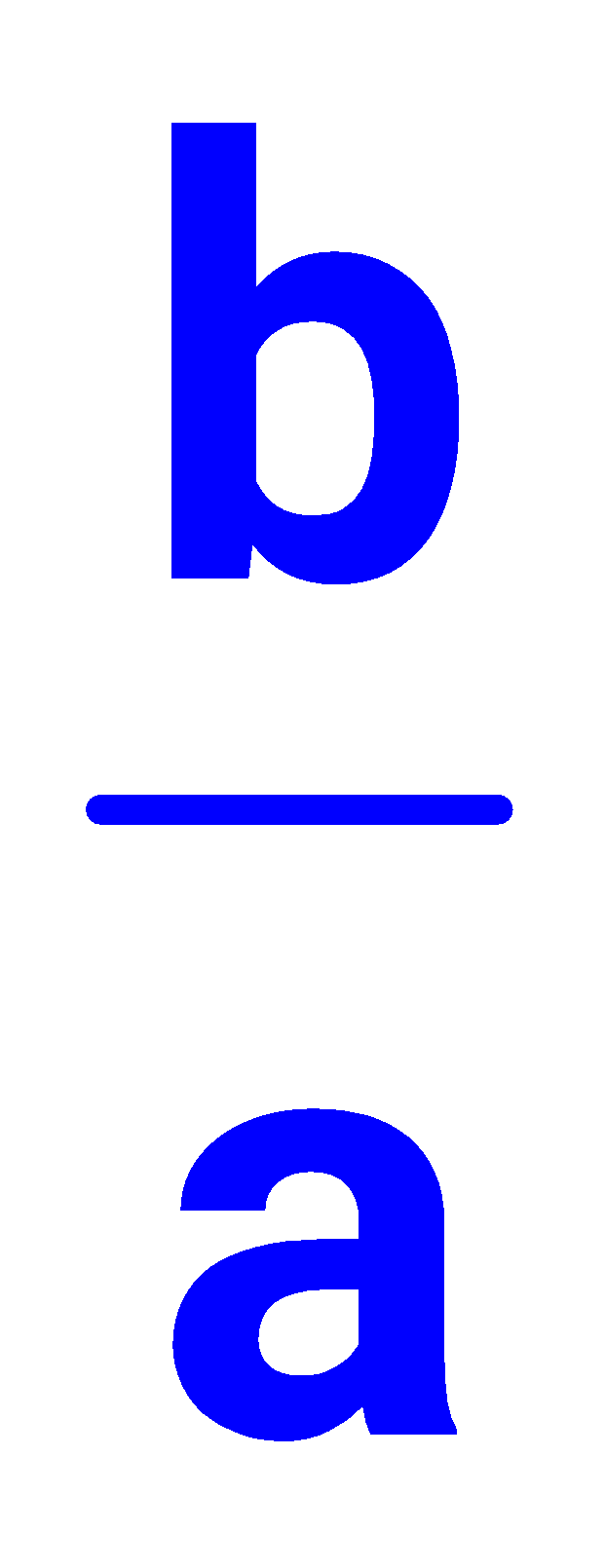 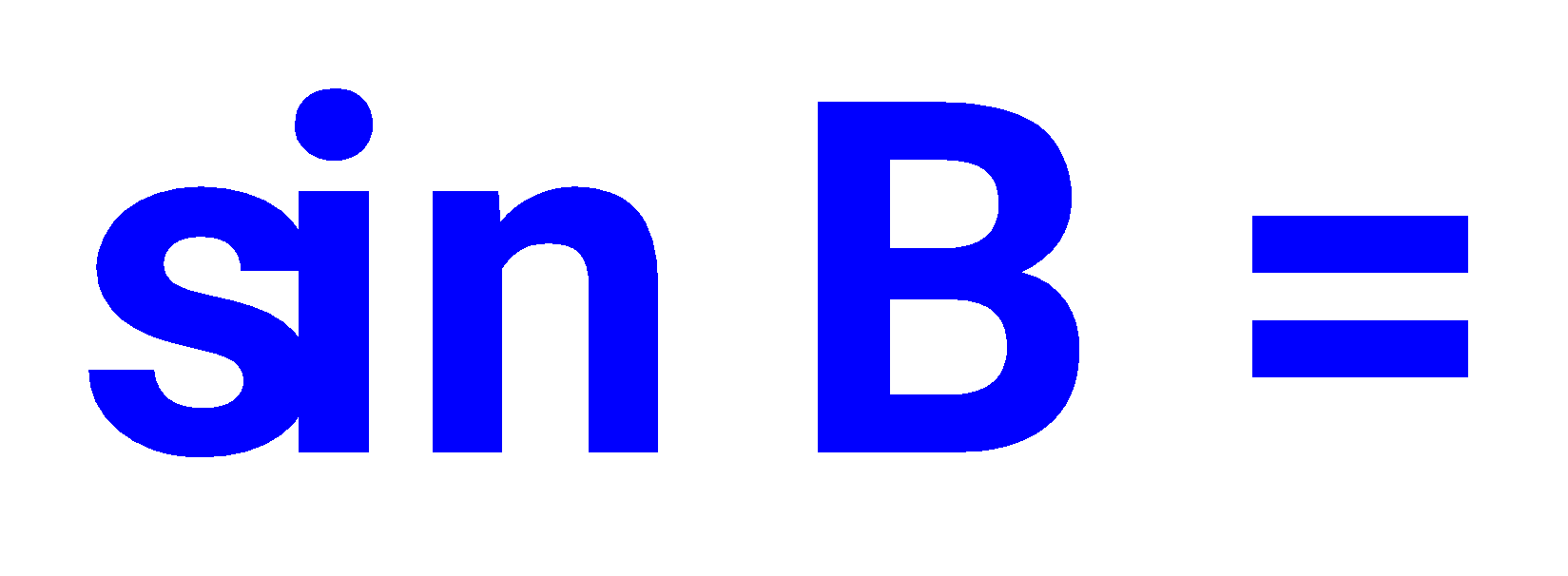 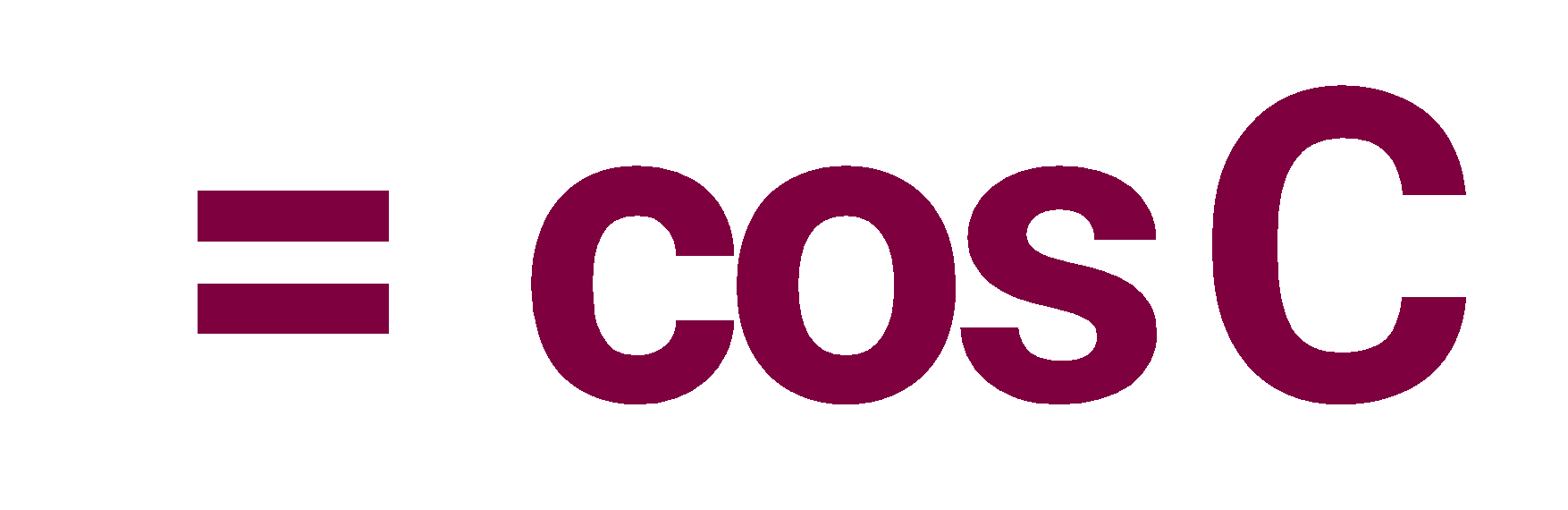 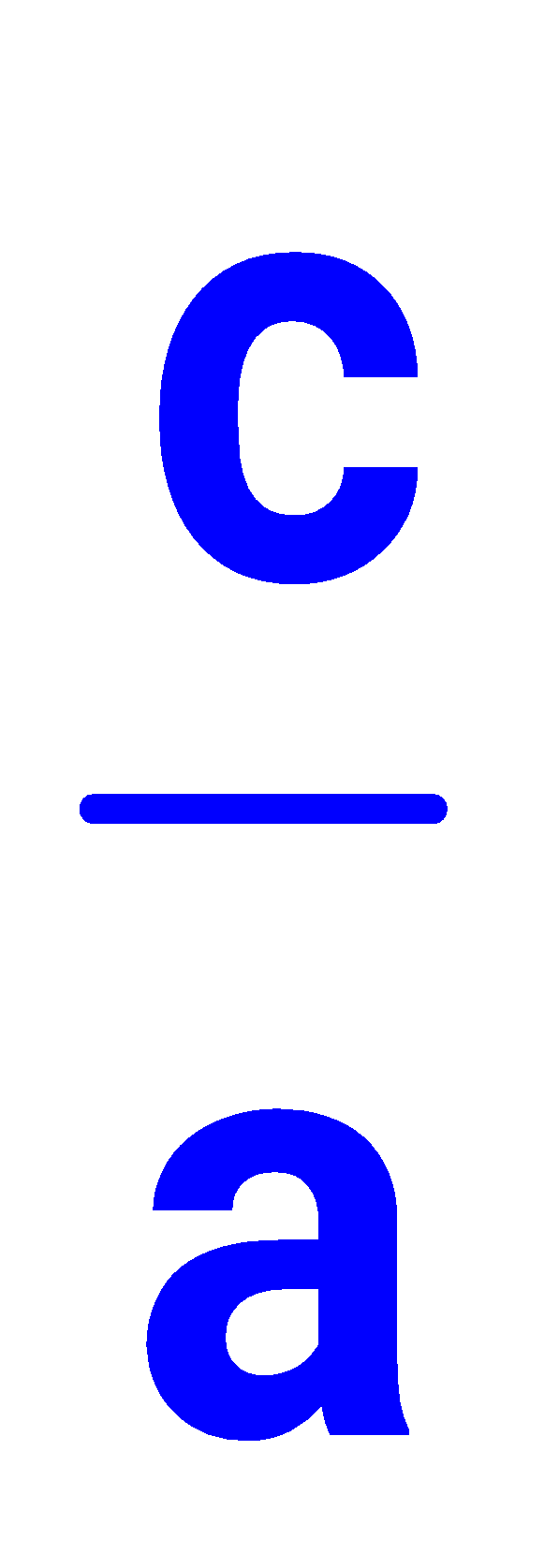 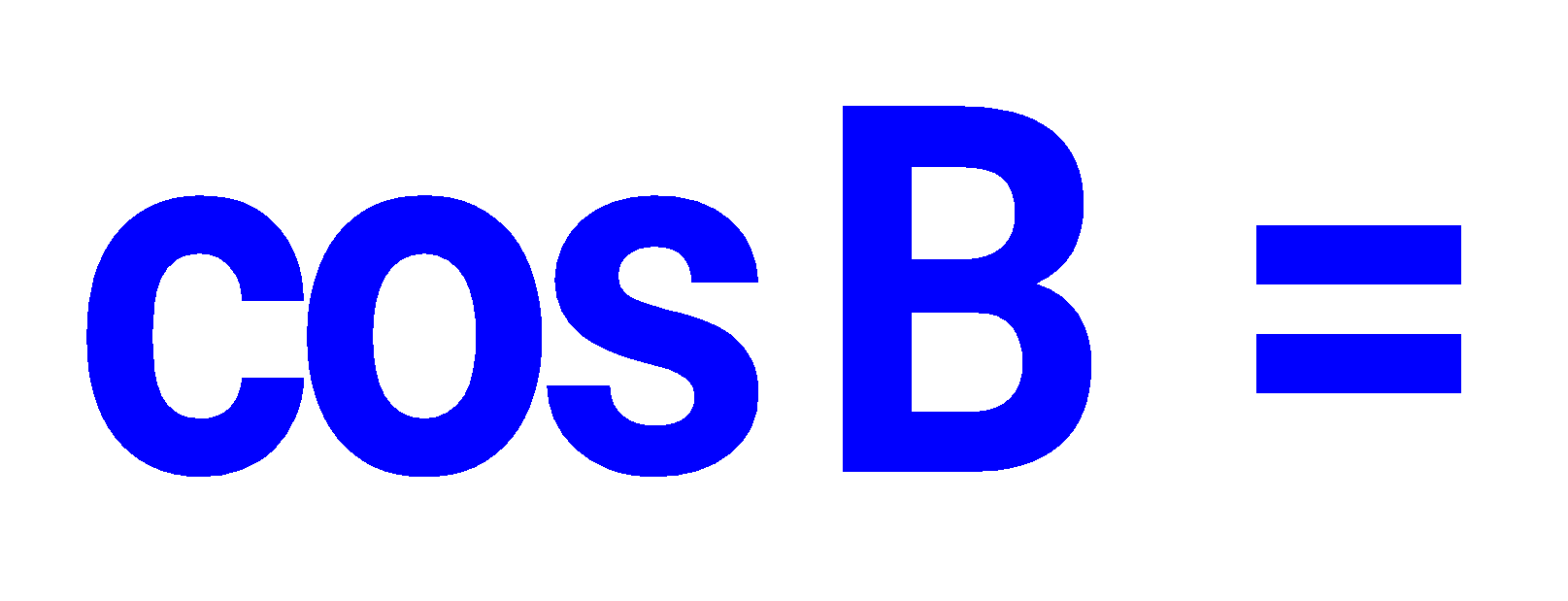 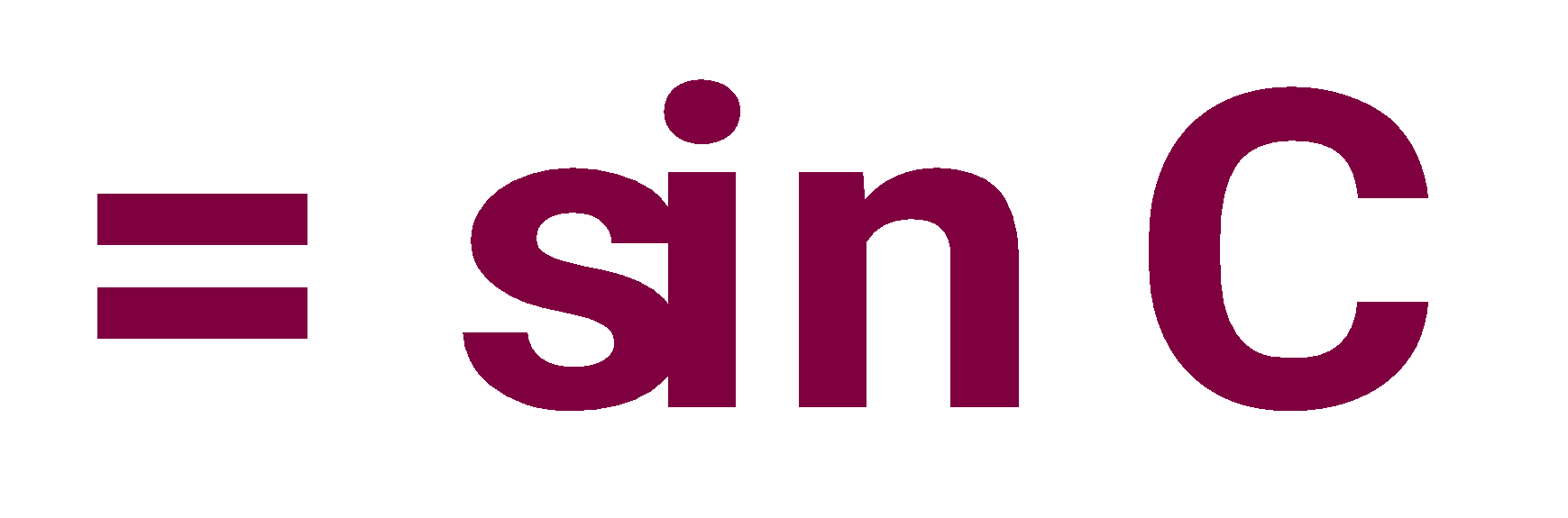 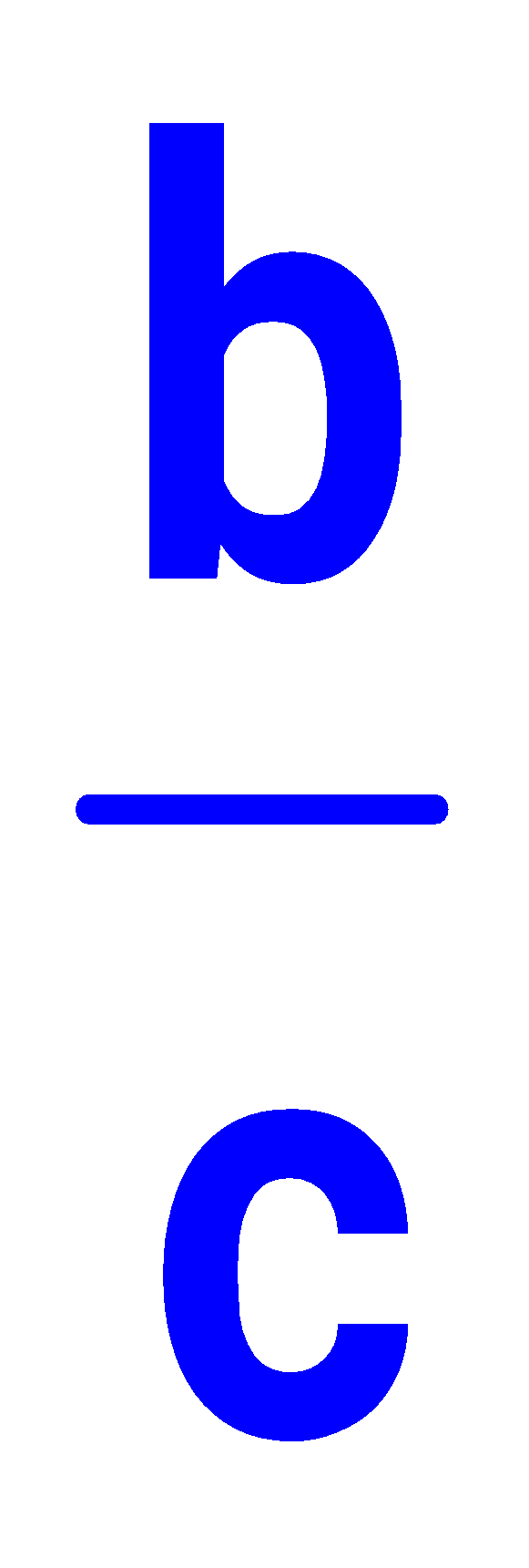 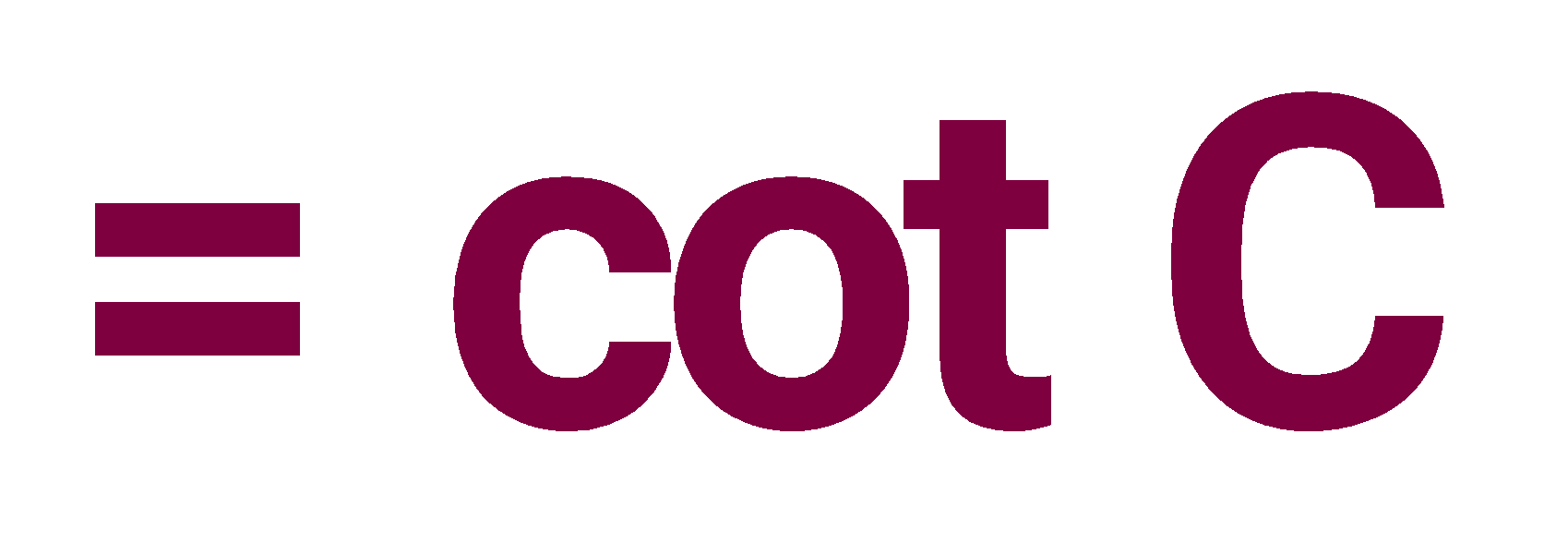 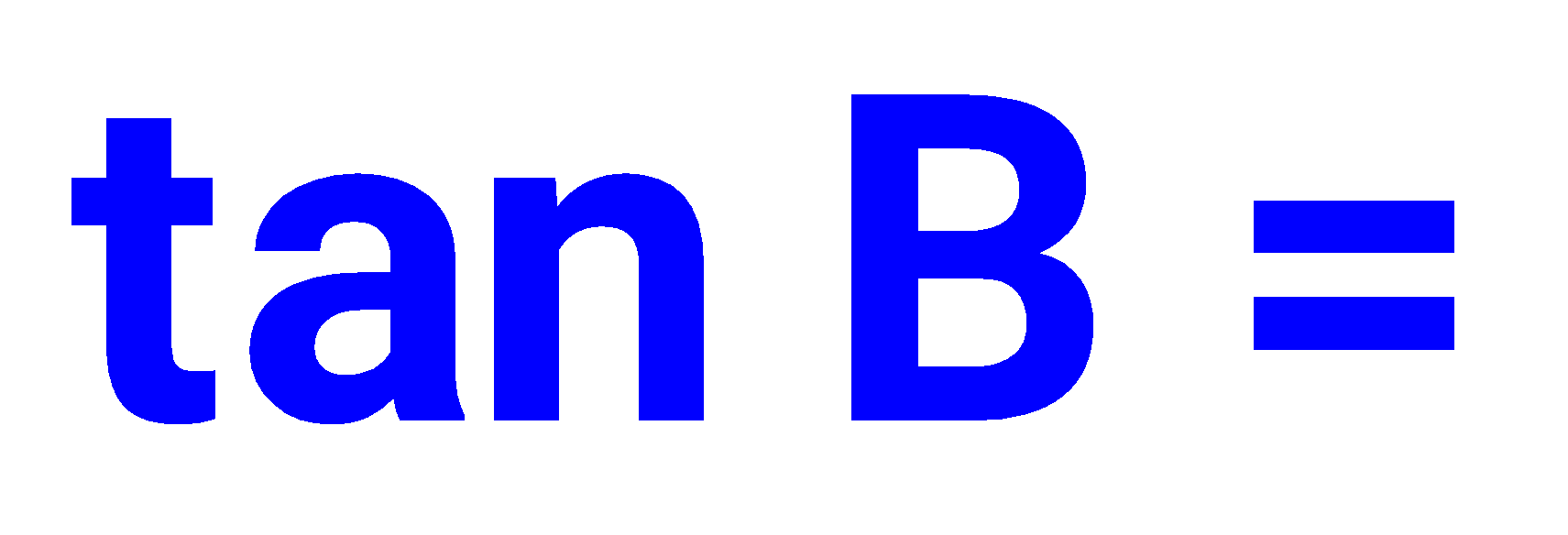 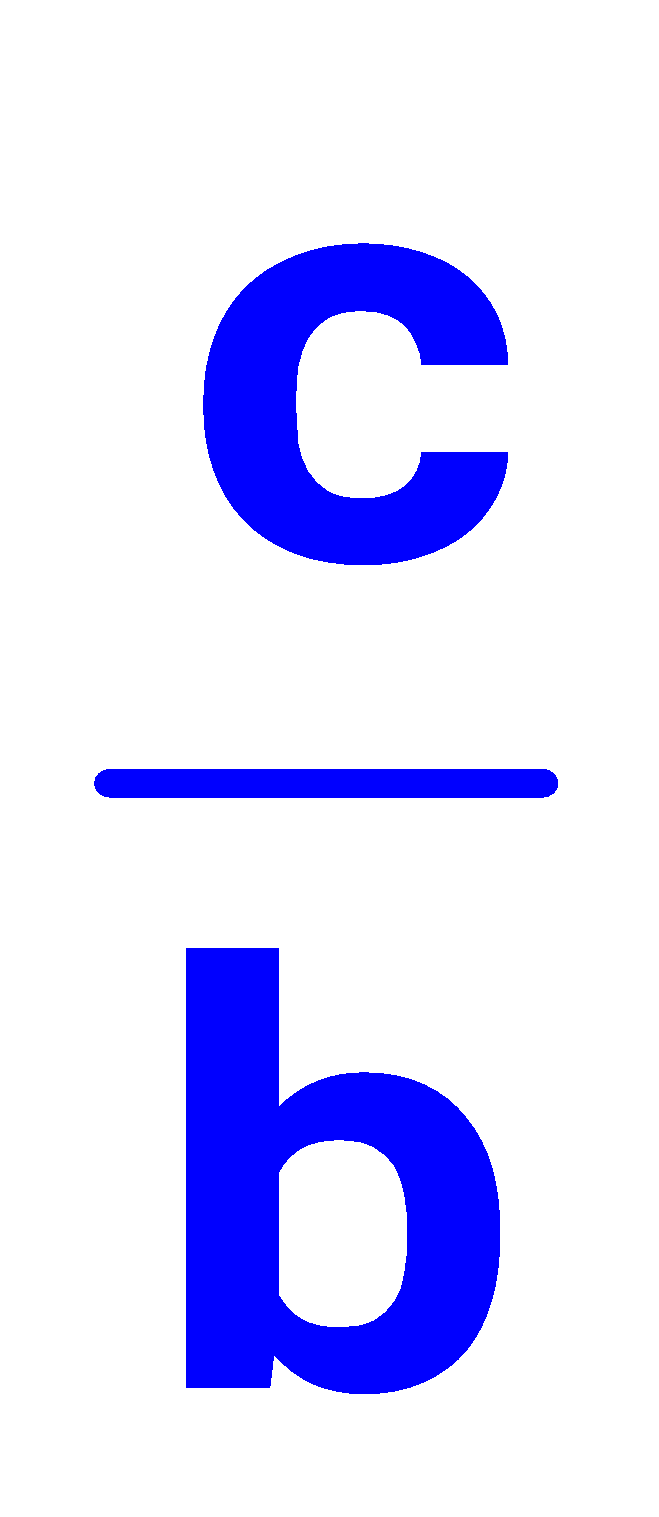 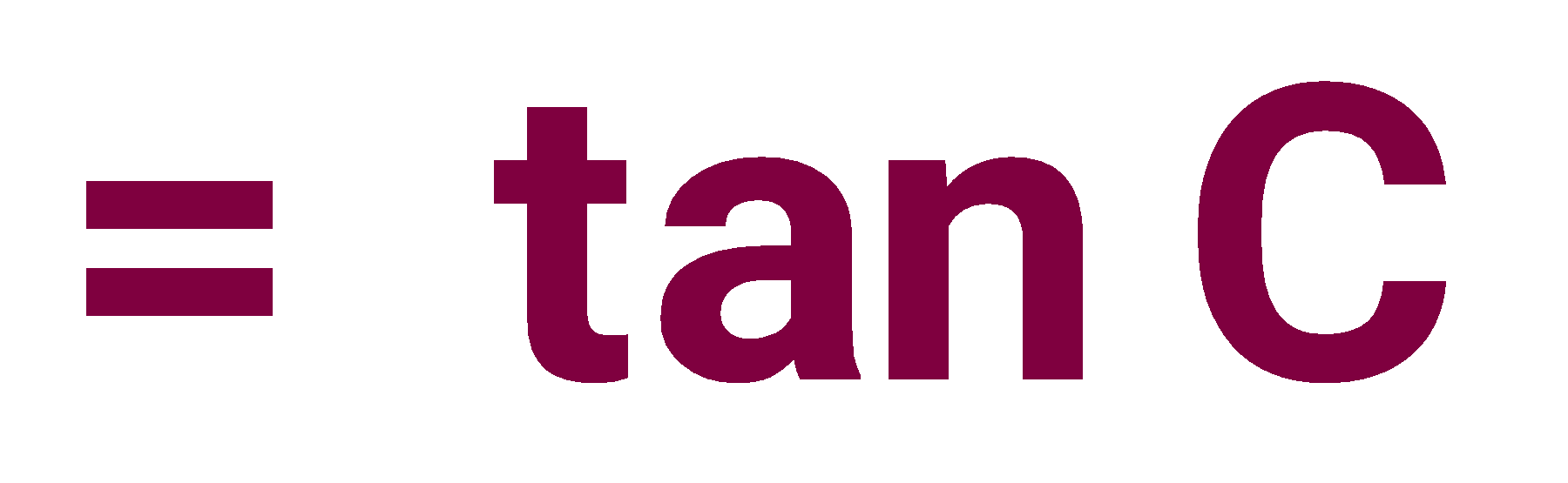 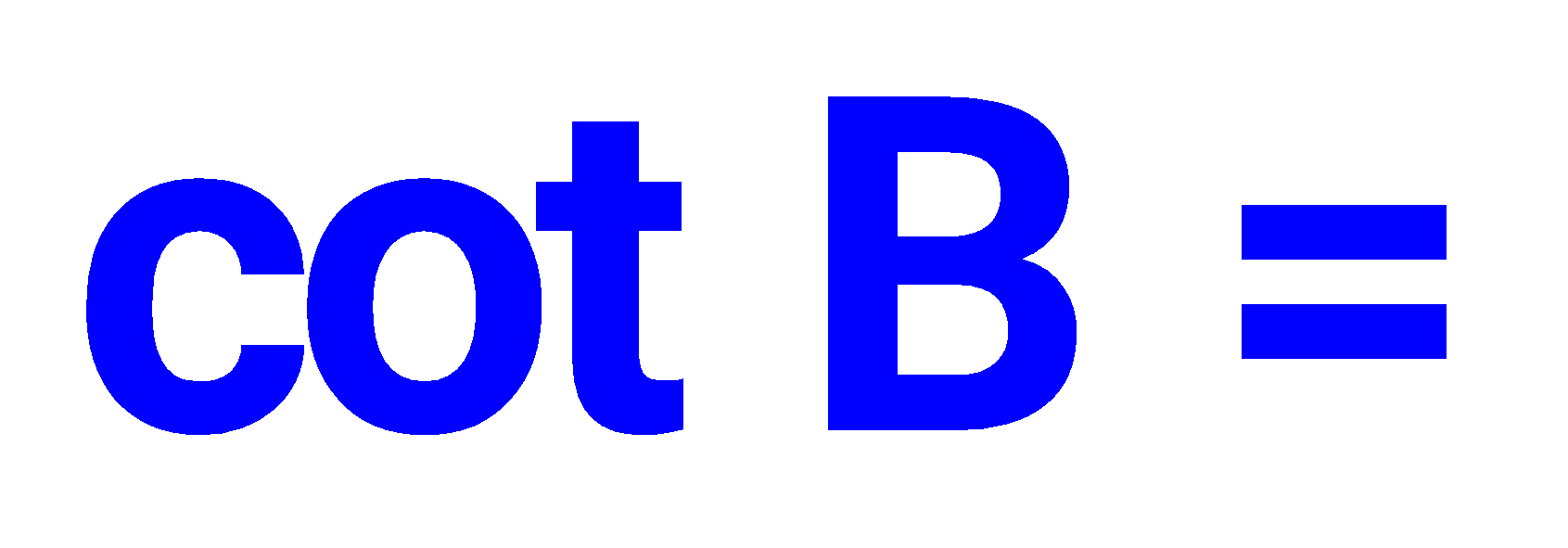 B
a
c
A
C
b
Trong một tam giác vuông,
mỗi cạnh góc vuông bằng :
* Cạnh huyền nhân với sin góc đối
.
.
cos C
sin B
=
b
=
a
a
.
.
a
a
=
cos B
c
=
sin C
Cạnh góc vuông
Cạnh huyền
sin góc đối
B
a
c
A
C
b
Trong một tam giác vuông,
mỗi cạnh góc vuông bằng :
* Cạnh huyền nhân với sin góc đối
* Cạnh huyền nhân với cosin góc kề
.
cos C
=
a
.
sin B
b
=
a
.
.
a
a
=
cos B
c
=
sin C
Cạnh góc vuông
Cạnh huyền
cosin góc kề
B
a
c
C
A
b
Trong moät tam giaùc vuoâng,
moãi caïnh goùc vuoâng baèng :
a) * Caïnh huyeàn nhaân vôùi sin goùc ñoái
* Caïnh huyeàn nhaân vôùi cosin goùc keà
b) * Caïnh goùc vuoâng kia nhaân vôùi tang goùc ñoái
* Caïnh goùc vuoâng kia nhaân vôùi cotang goùc keà
.
.
c
tan B
c
c
cot C
b
b
=
=
.
.
b
tan C
b
b
cot B
c
c
=
=
Caïnh goùc vuoâng
Caïnh goùc vuoâng kia
Caïnh goùc vuoâng kia
tang goùc ñoái
cot goùc keà
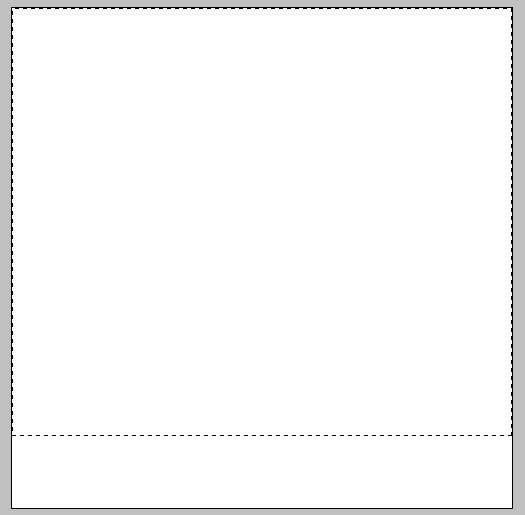 Trong những câu sau, câu nào đúng, câu nào sai?
Trong tam giác vuông, Mỗi cạnh góc vuông bằng:
a. cạnh huyền nhân với sin góc kề
b. cạnh huyền nhân với cosin góc đối.
c. cạnh góc vuông kia nhân với tang góc đối
d. cạnh góc vuông kia nhân với côtang góc kề.
S
S
Đ
Đ
B
VD1: Cho các hình vẽ sau:
A
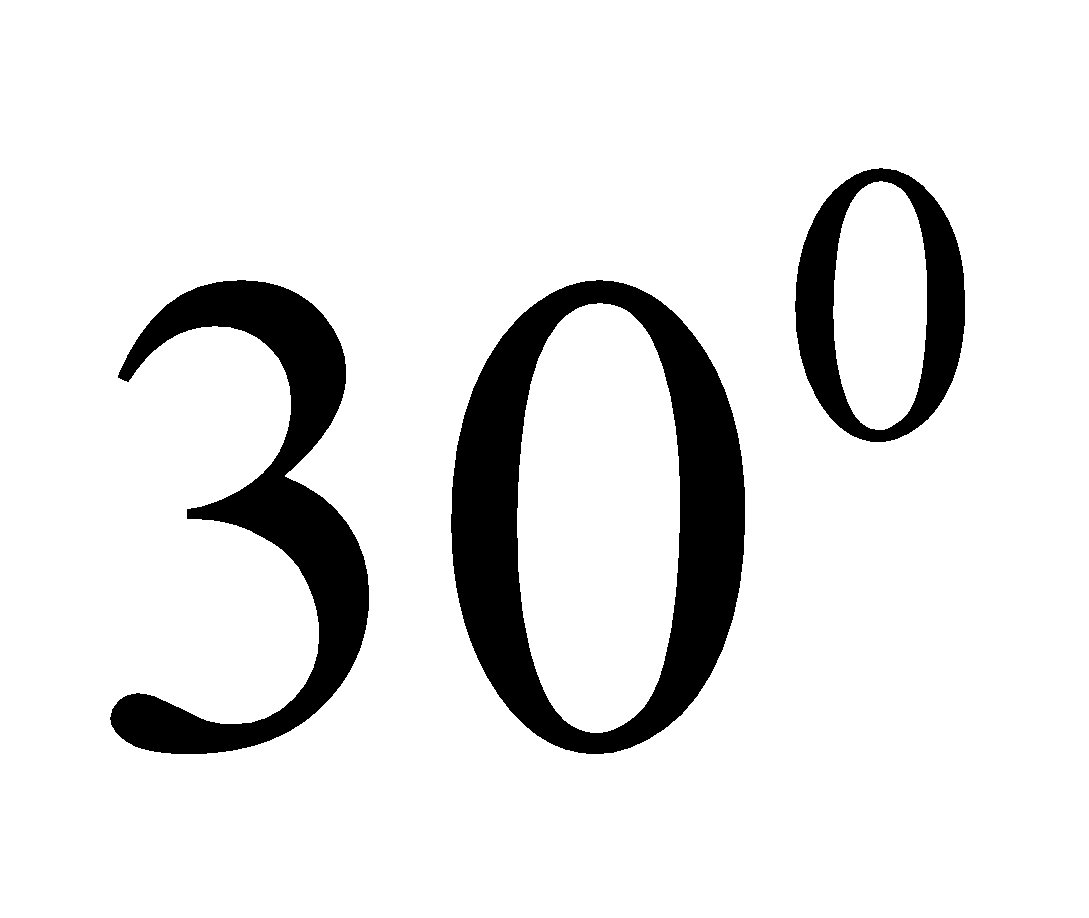 9 (cm)
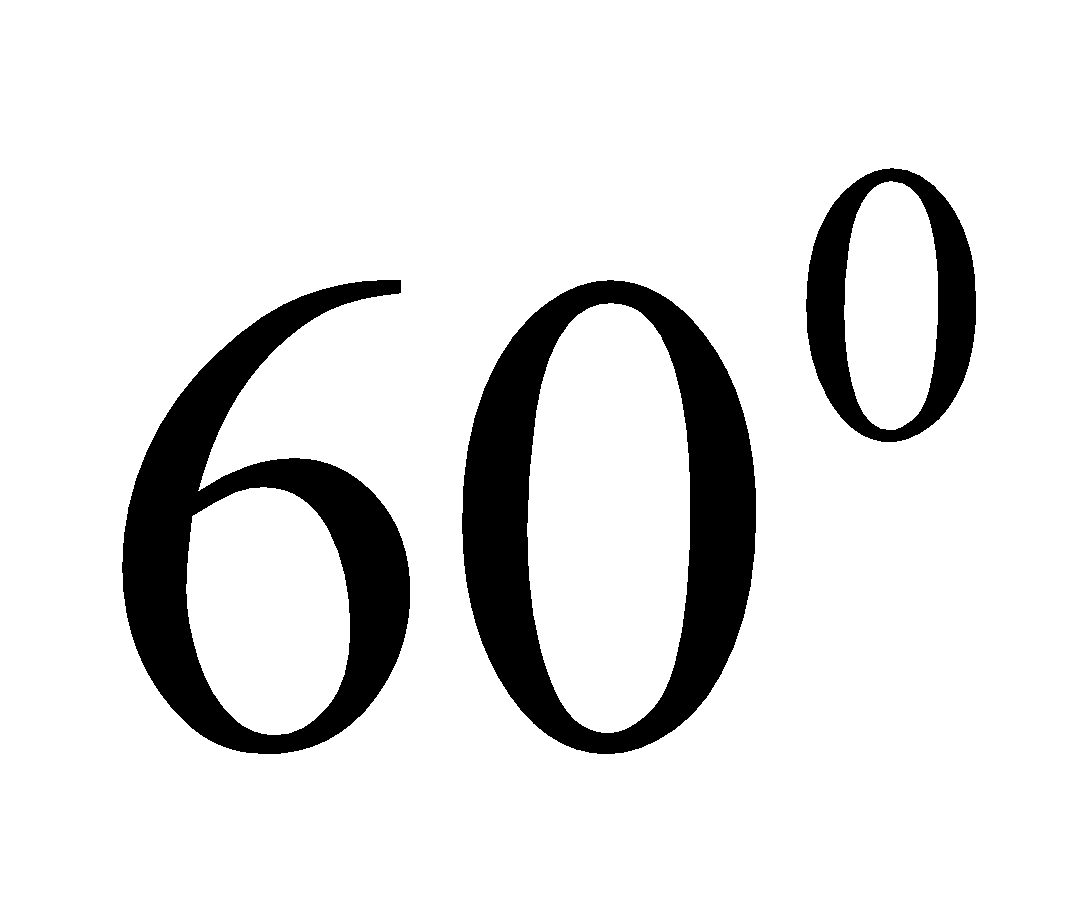 A
C
B
C
10 (cm)
Tính độ dài cạnh AB?
Tính độ dài cạnh AC?
V=500km/h
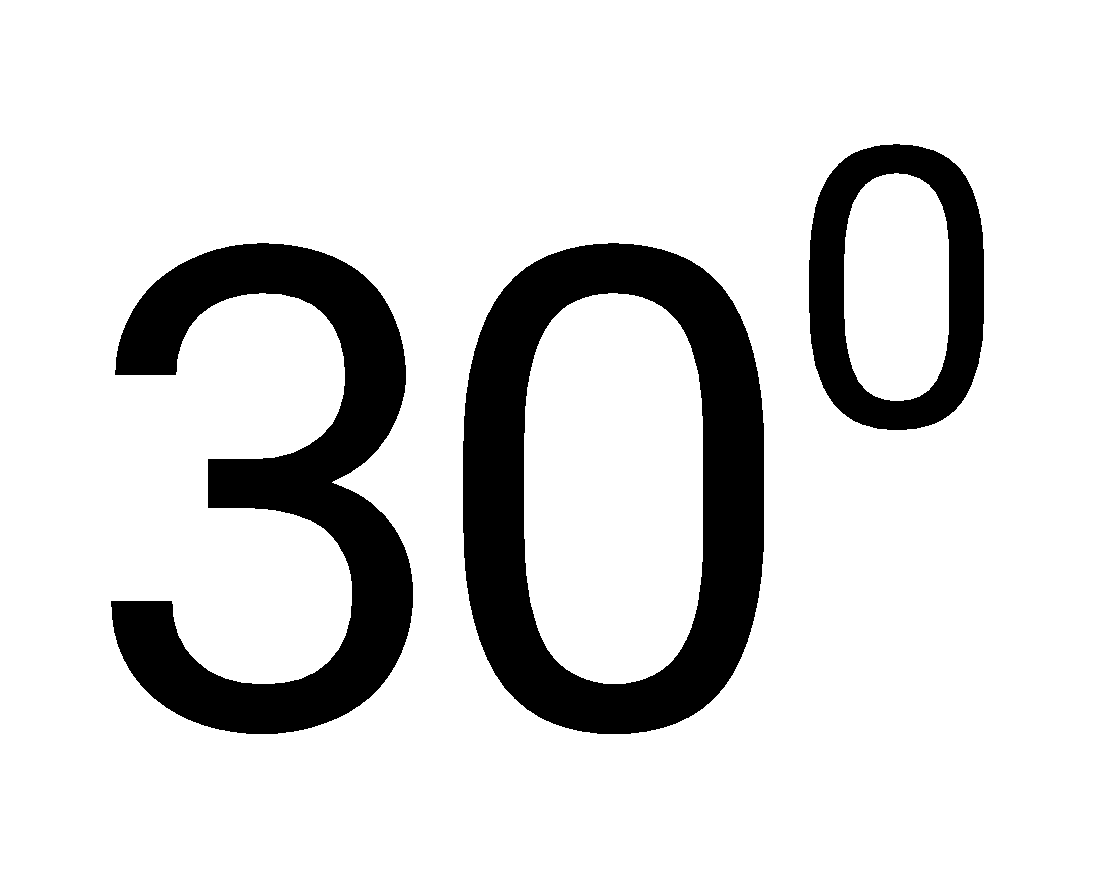 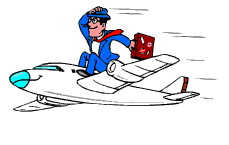 VD2 : Một chiếc máy bay bay lên với vận tốc 500km/h. Đường bay lên tạo với phương nằm ngang một góc  300. Hỏi sau 1,2 phút máy bay lên cao được bao nhiêu km theo phương thẳng đứng ?
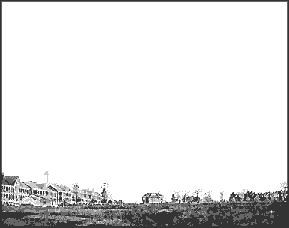 t = 1,2phút
B
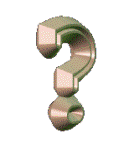 A
H
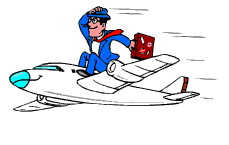 V=500km/h
B
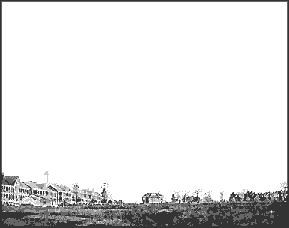 t = 1,2phút
?
B
30 o
Giả sử trong hình vẽ trên: AB là đoạn đường máy bay bay lên trong 1,2 phút thì BH chính là độ cao máy bay đạt được sau 1,2 phút
A
H
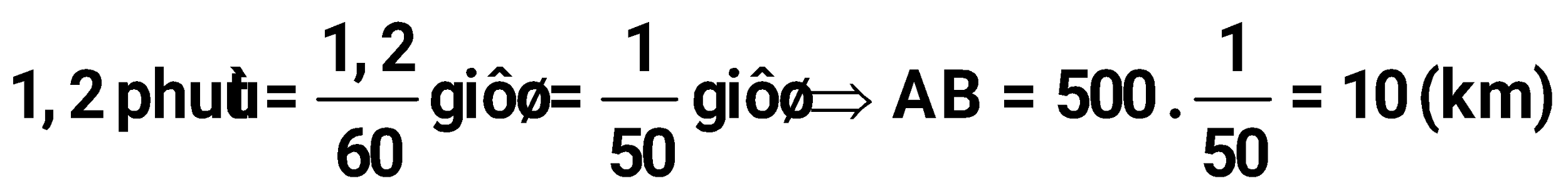 Xét tam giác vuông ABH vuông tại H có:
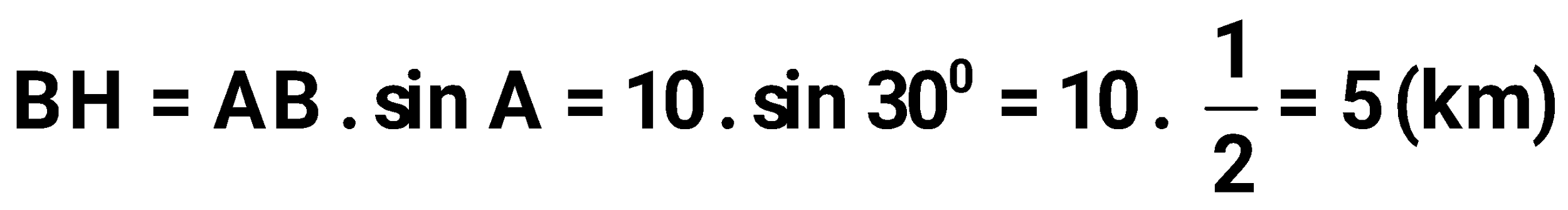 Vậy sau 1,2 phút máy bay lên cao được 5(km)
VD3:Một chiếc thang dài 3m. Cần đặt chân thang cách chân tường một khoảng bằng bao nhiêu để nó tạo với mặt đất một góc “an toàn” 65o  (tức là đảm bảo thang không bị đổ khi sử dụng)
65o
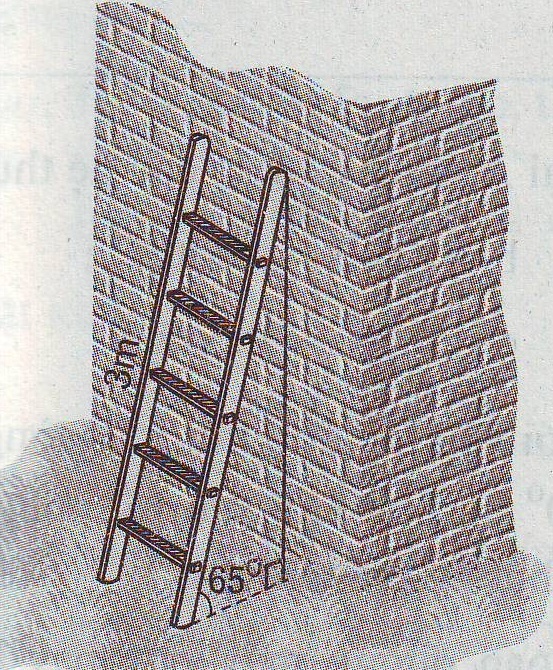 Xét    ABC vuông tại A có:
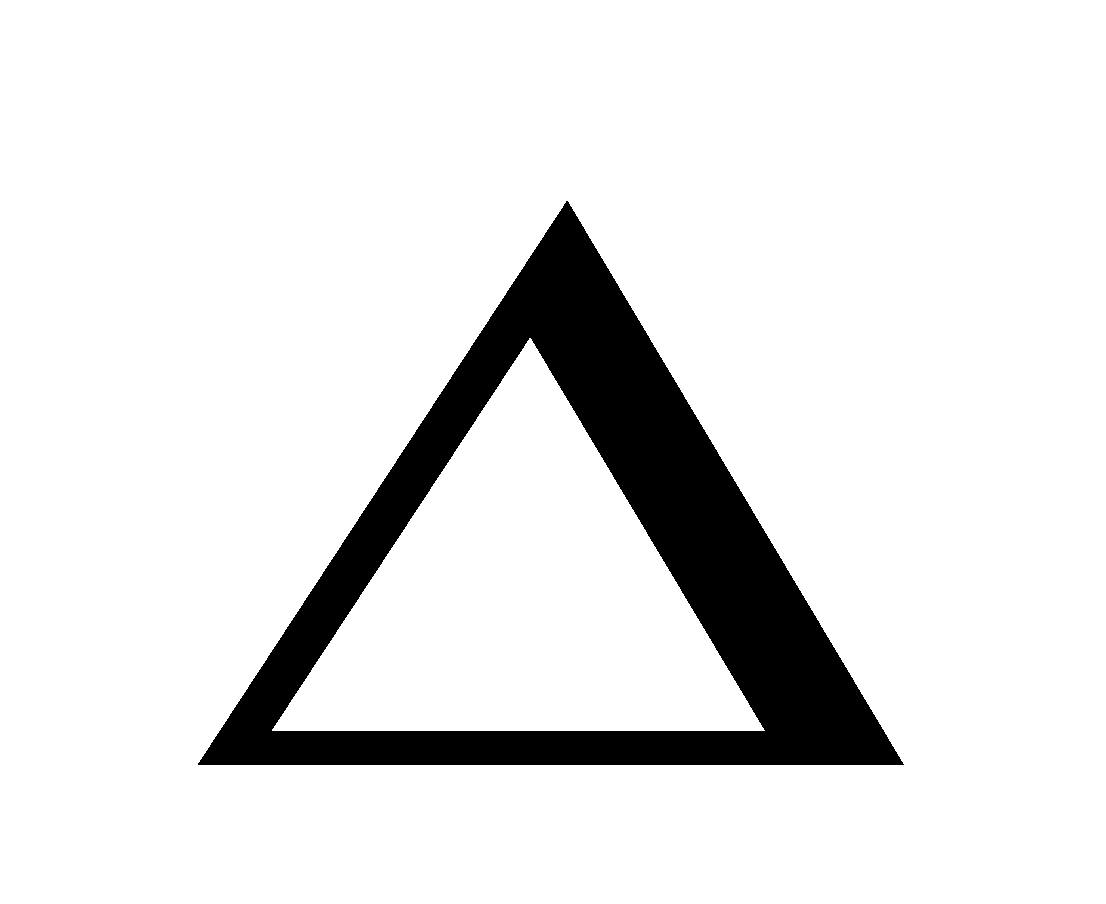 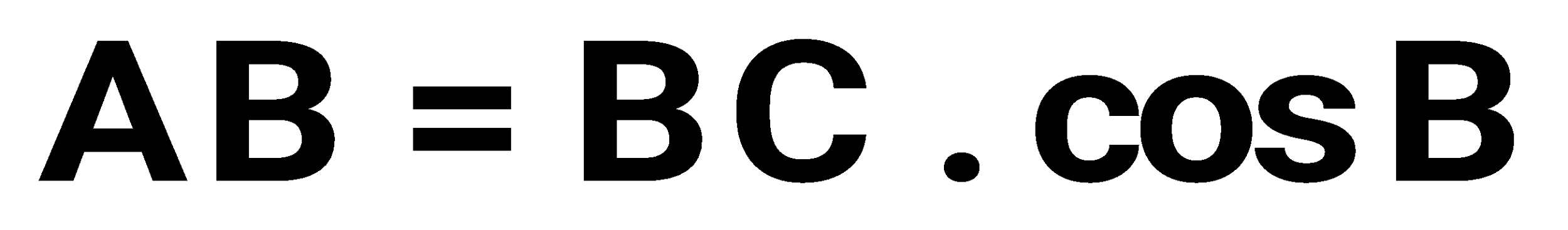 C
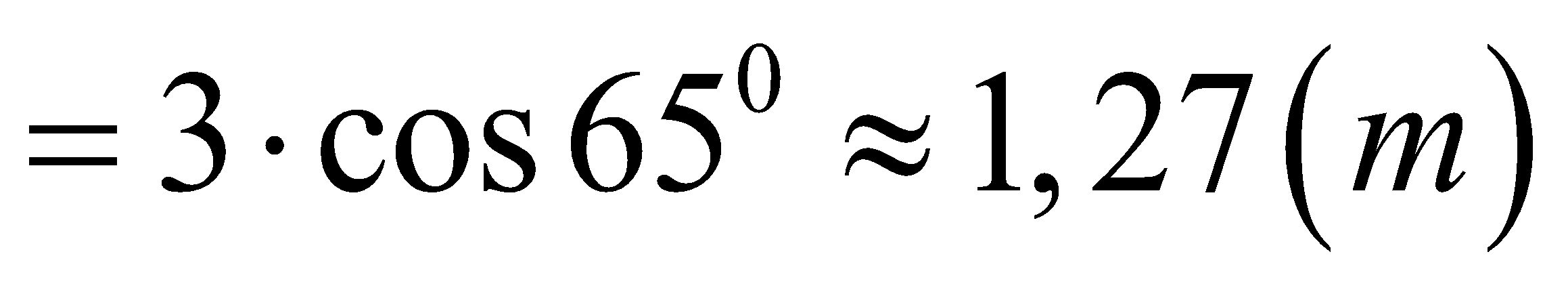 Chân của chiếc thang cần đặt cách chân tường một khoảng gần bằng 1,27 m
3m
A
B
Bài tập: 
Cho             có                                   Tìm KL sai trong các KL sau:
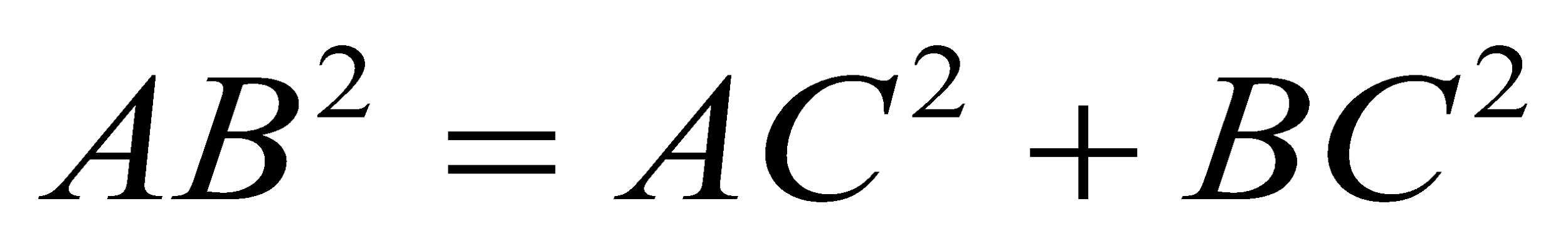 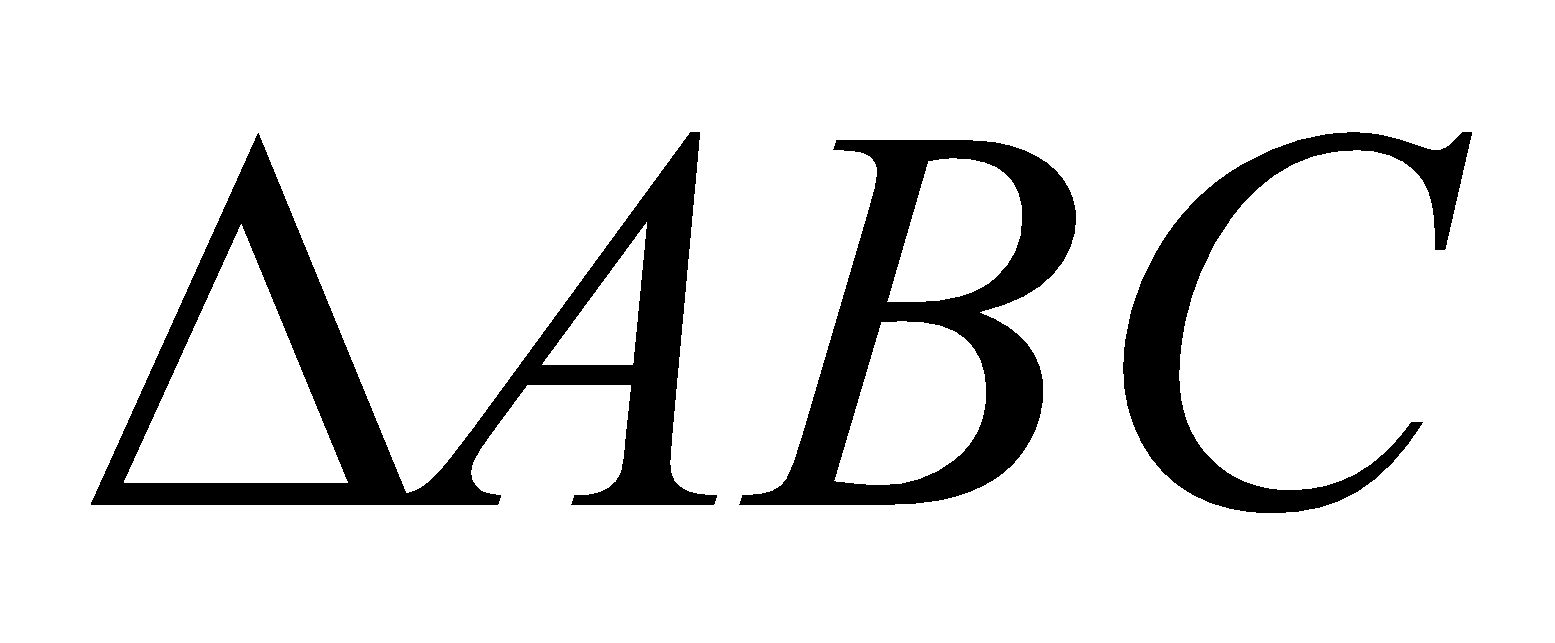 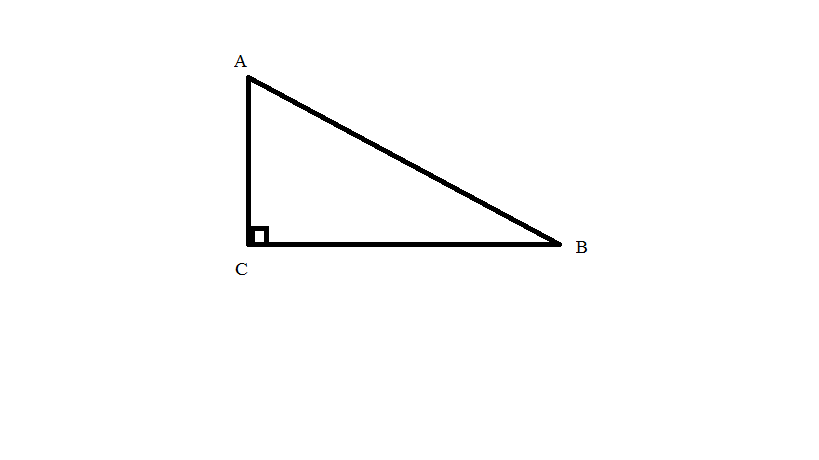 a) CB = AB . sinA
b) AC = CB . tanB
c) AC = CB . cotA
d) CB = AB . cosA
Bài tập: Cho         có                             Tìm KL sai trong các KL sau:
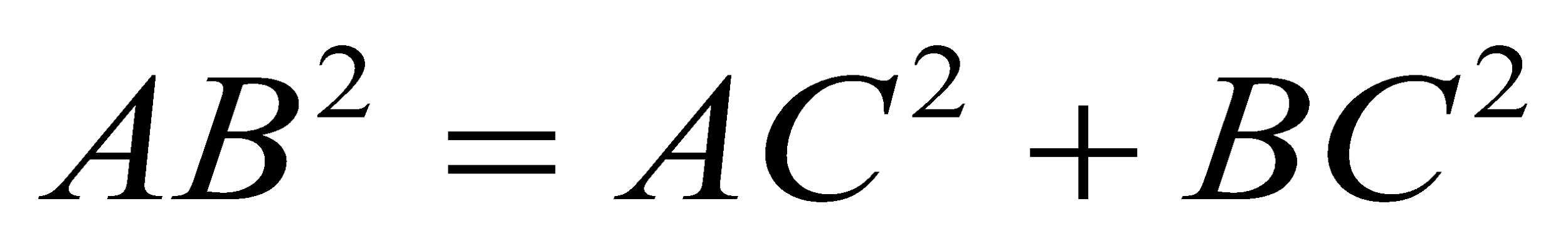 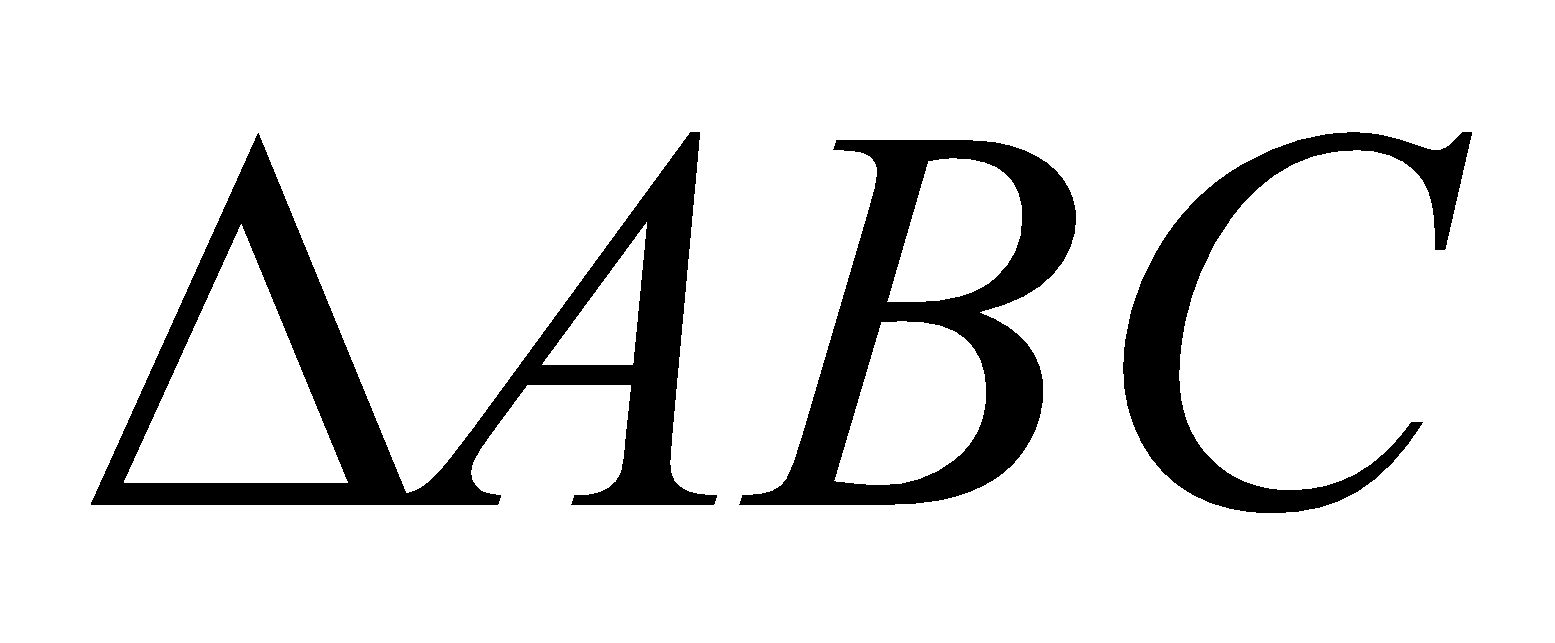 a) CB = AB . SinA
b) AC = CB . tanB
c) AC = CB . cotA
d) CB = AB . cosA
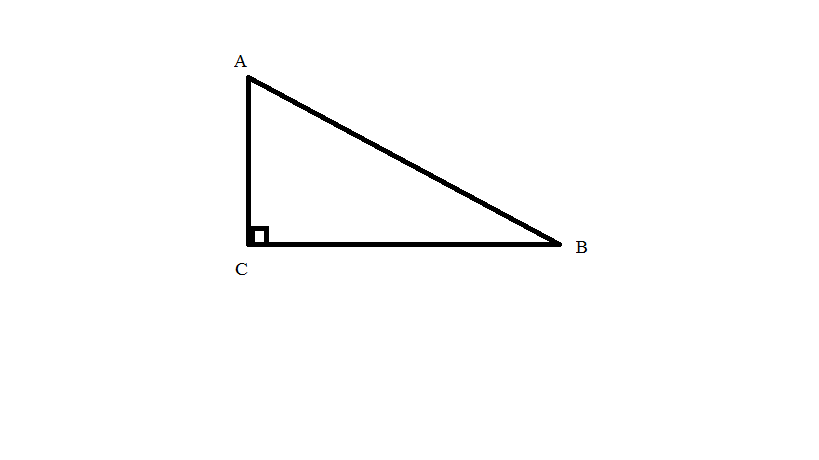 https://quizizz.com/admin/quiz/6345289f295503001d802b51/de-trac-nghiem-hinh-hoc-9-bai-hinh-hoc?section=library&searchLocale=&fromSearch=true

Vào web Quizizz và ấn mục nhập mã 
NHẬP MÃ : 664560
Bài tập 4: Cho tam giác ABC vuông tại A, góc C bằng 40 độ AB bằng 21cm. Hãy tính các độ dài:ACBCPhân giác BD
N
P
M
Câu nào đúng, câu nào sai? Sửa lại câu sai để được câu đúng
x
MP = NP.sinN
MP=NP.cosP
MP=MN.tanN
MP=MN.cotP
x
x
MN = NP. sinP
MN= NP.cosN
MN=MP.tanP
MN=MP.cotgN
x
A
?
?
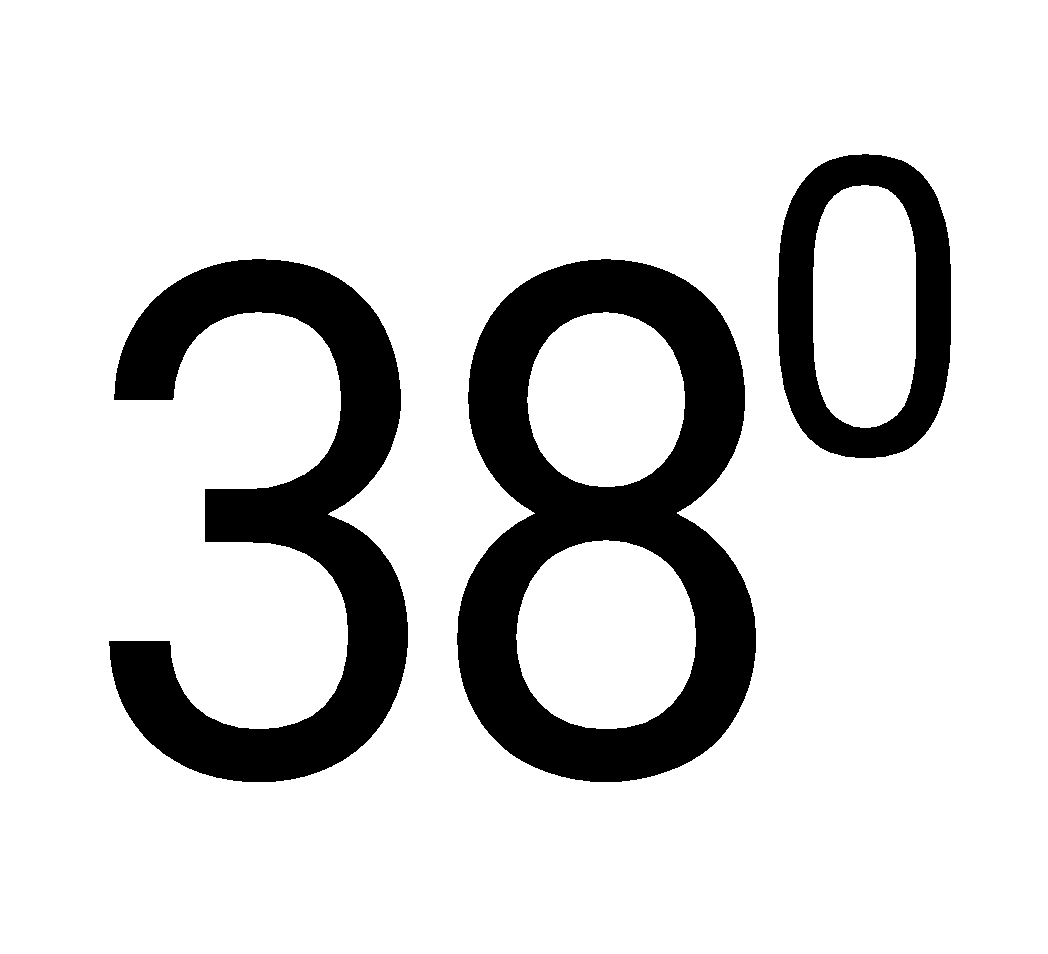 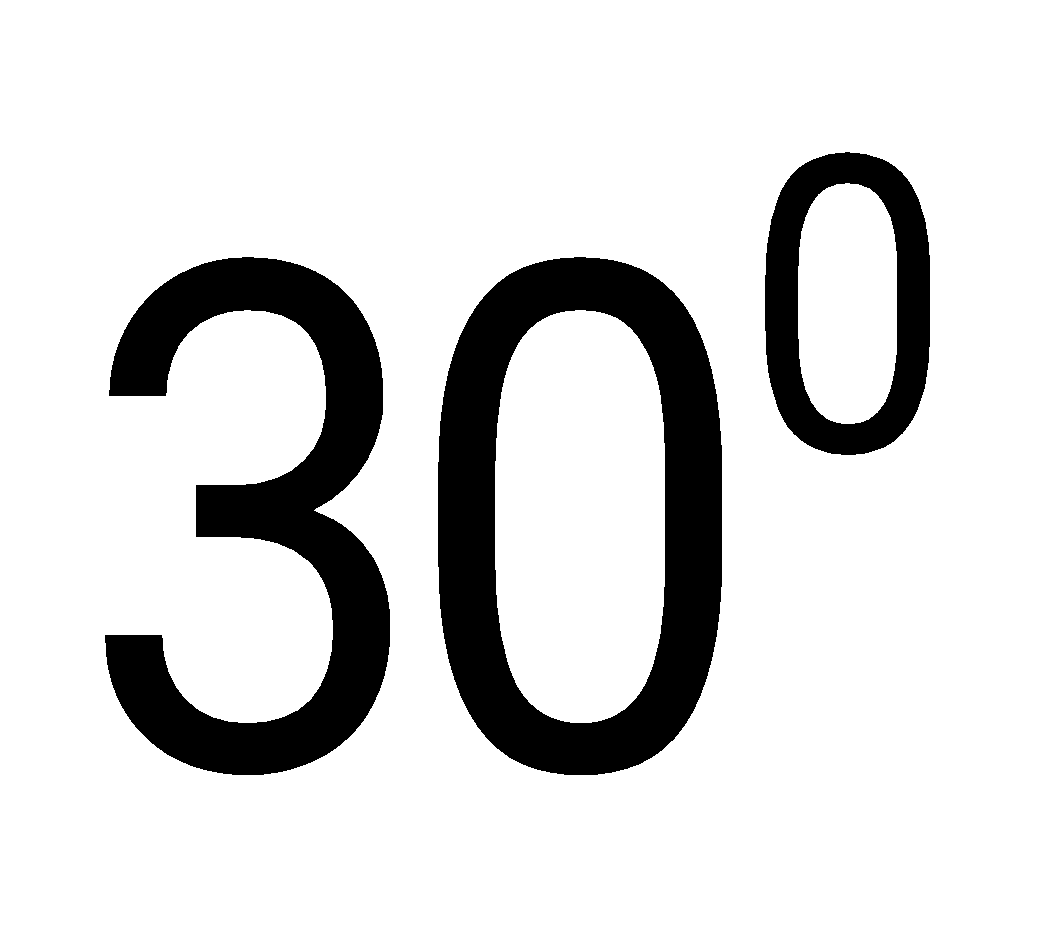 C
B
N
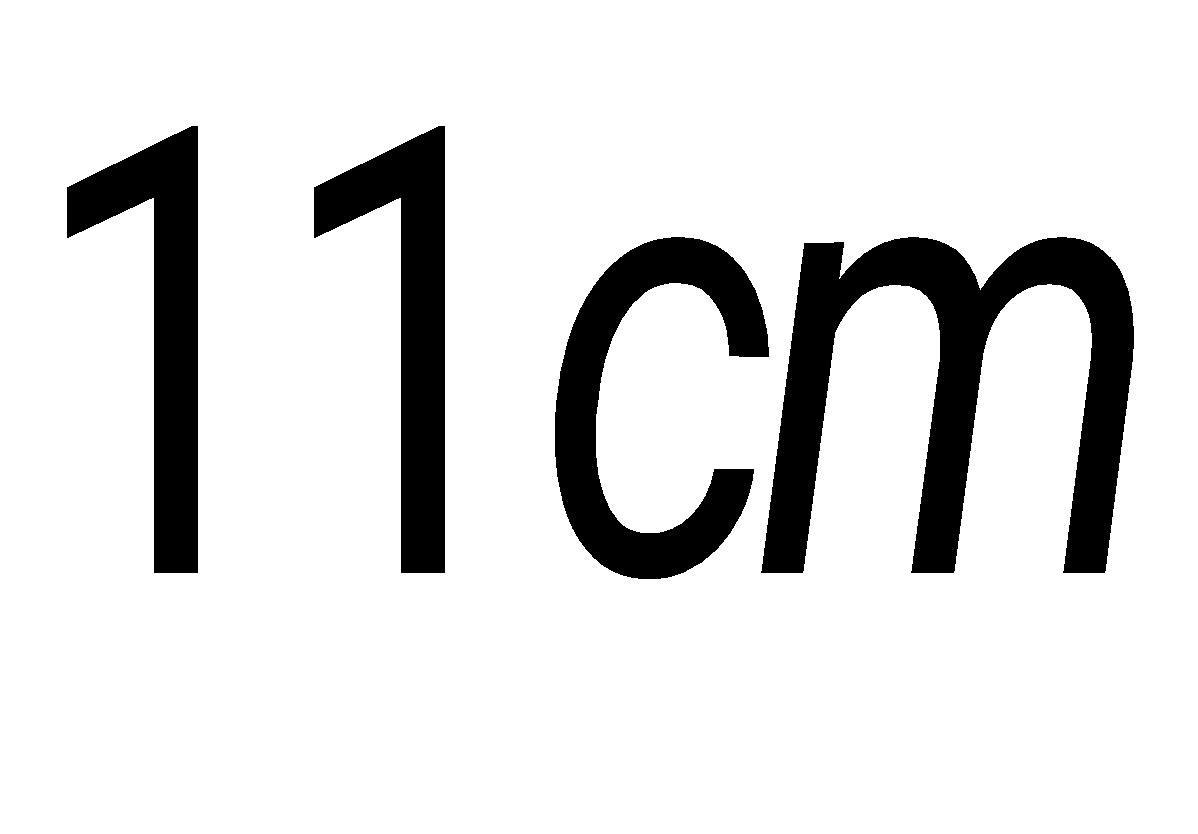 HÖÔÙNG DAÃN VEÀ NHAØ :
* Hoïc thuoäc caùc ñònh lí ñeå vaän duïng vaøo phaàn 2 cuûa
baøi hoïc ôû tieát sau .
* Baøi taäp 26 vaø 30 trang 88, 89 SGK .
BT 30/ SGK :
K
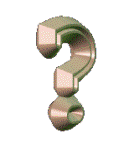 C
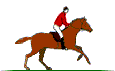 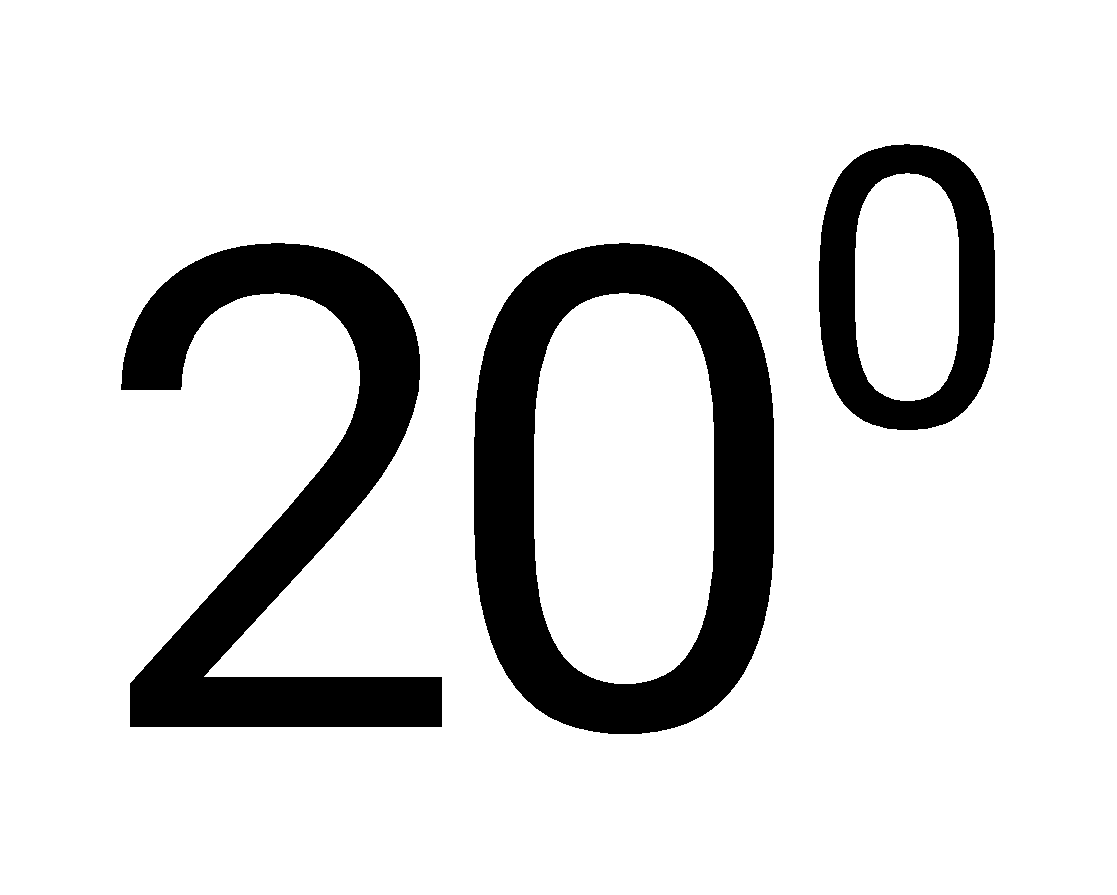 Baøi taäp aùp duïng:
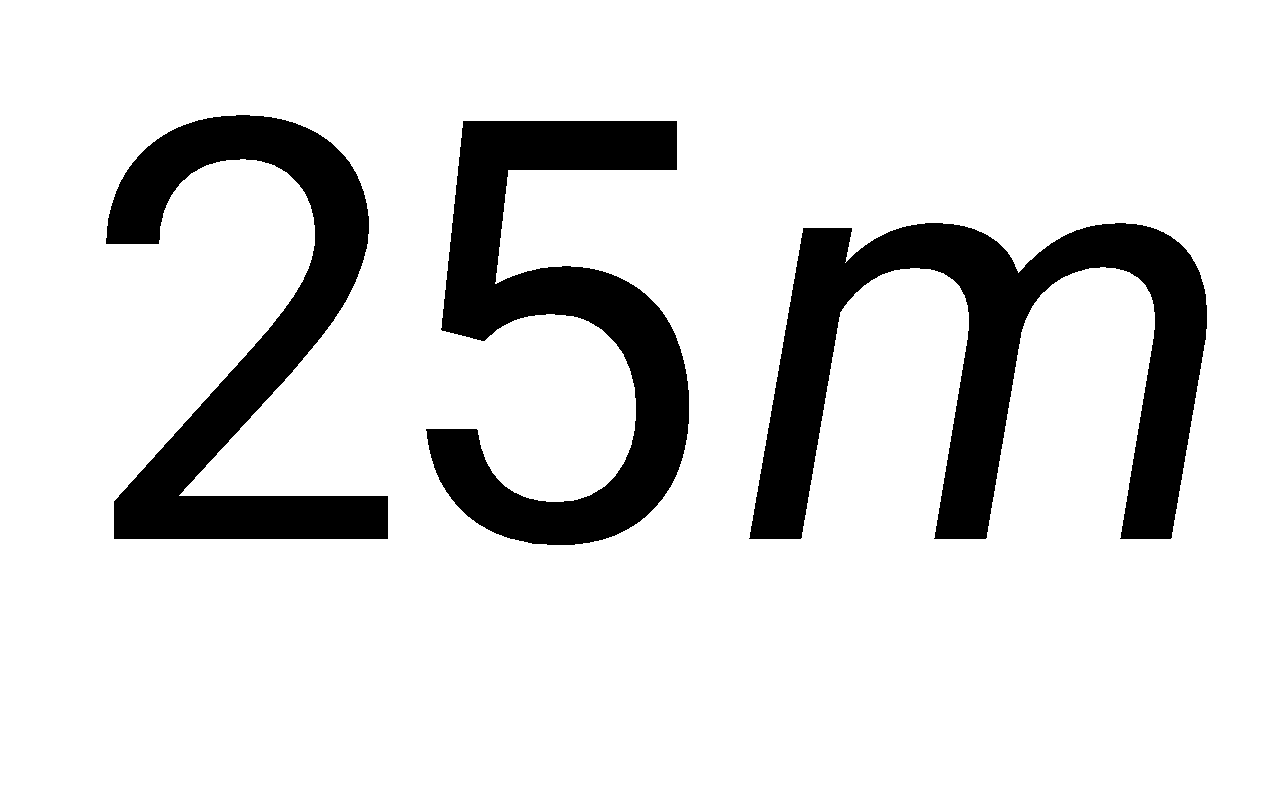 A
B
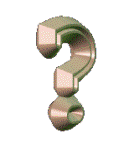 Neâu caùch tính khoaûng caùch töø ngöôøi ñi ngöïa ñeán toøa nhaø ?
AB = BC. cotg 20o
Bài tập 5:   Tìm x và y trong các hình vẽ sau:
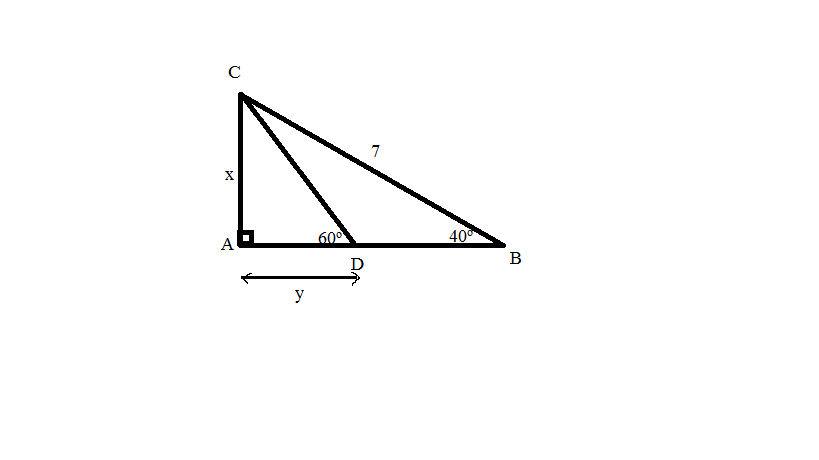 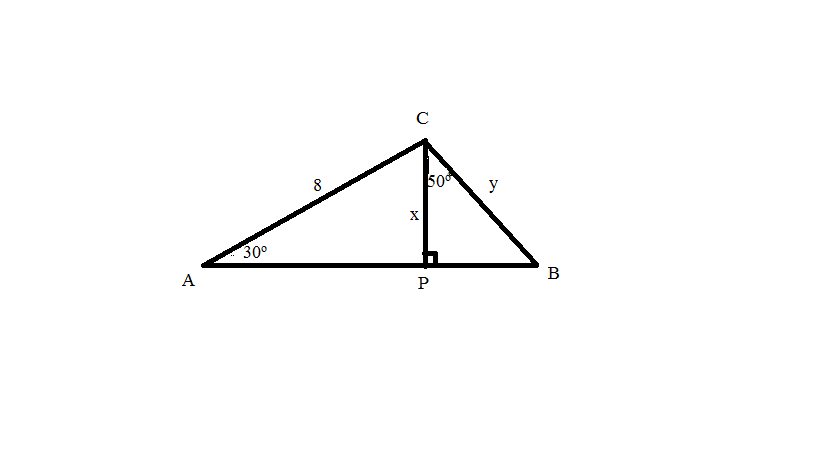 0
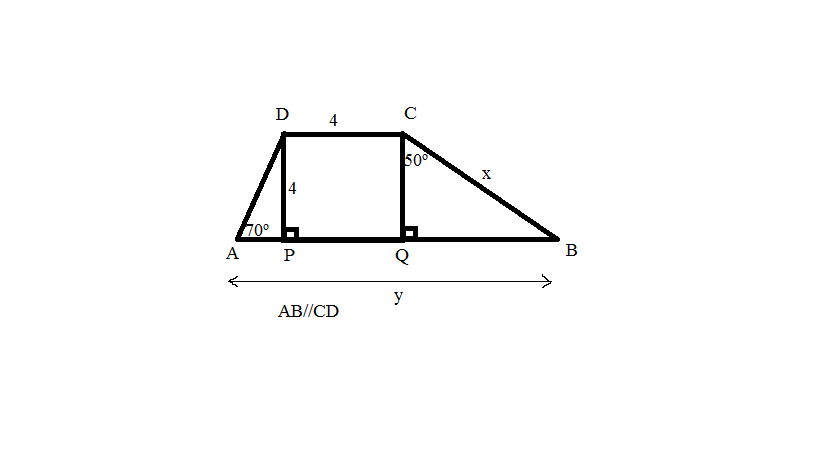 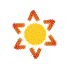 A
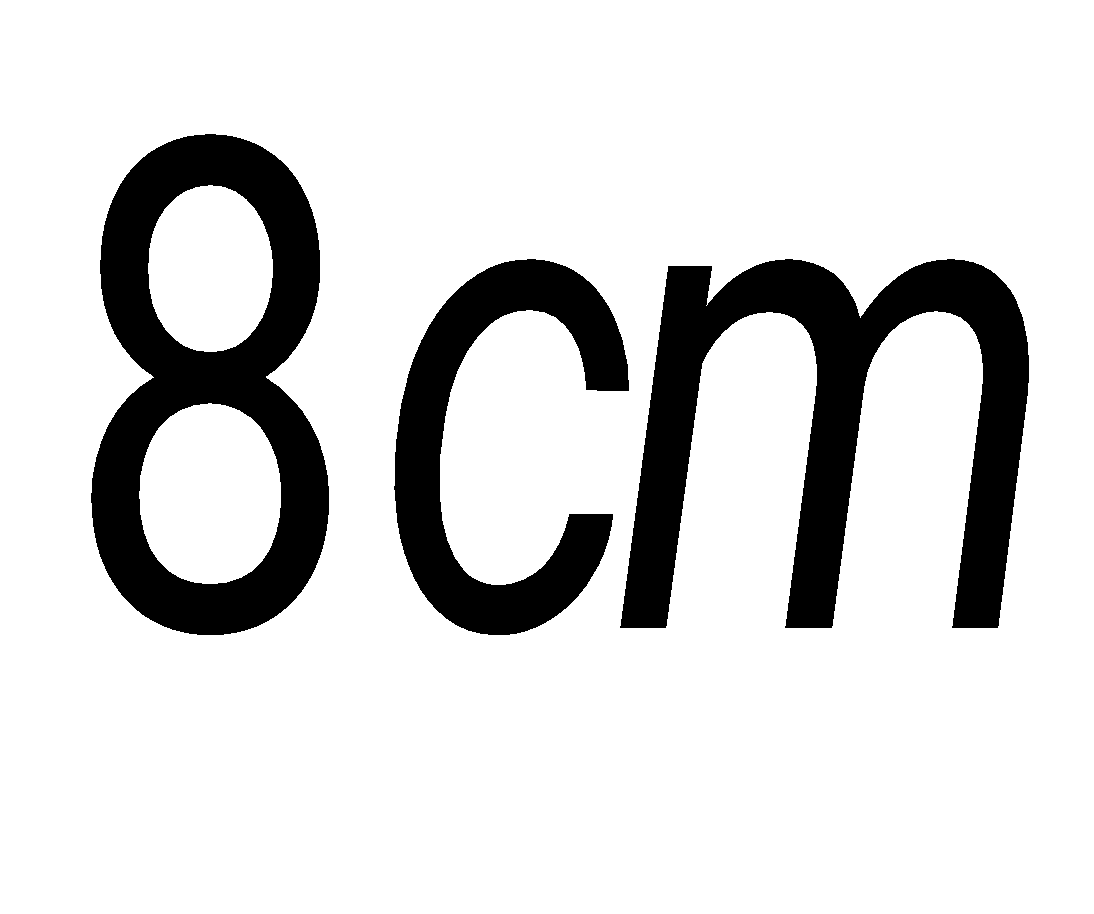 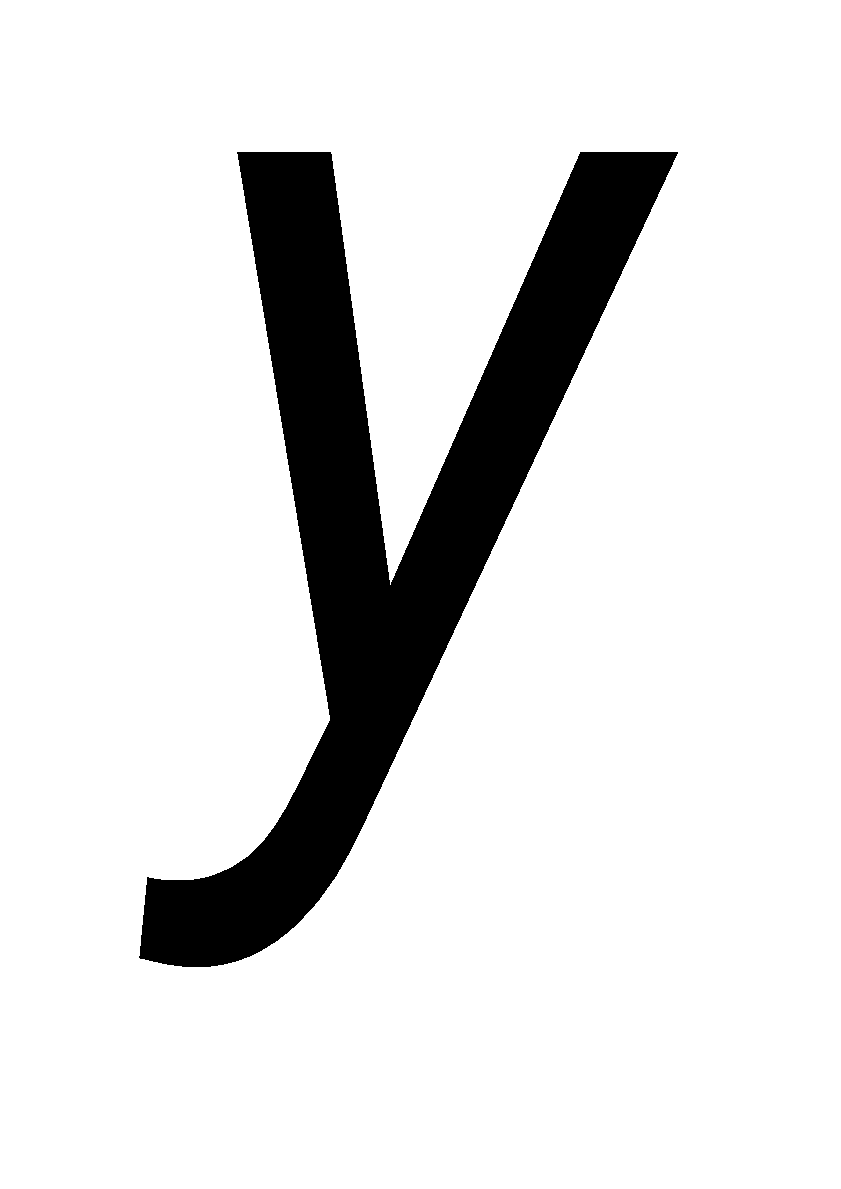 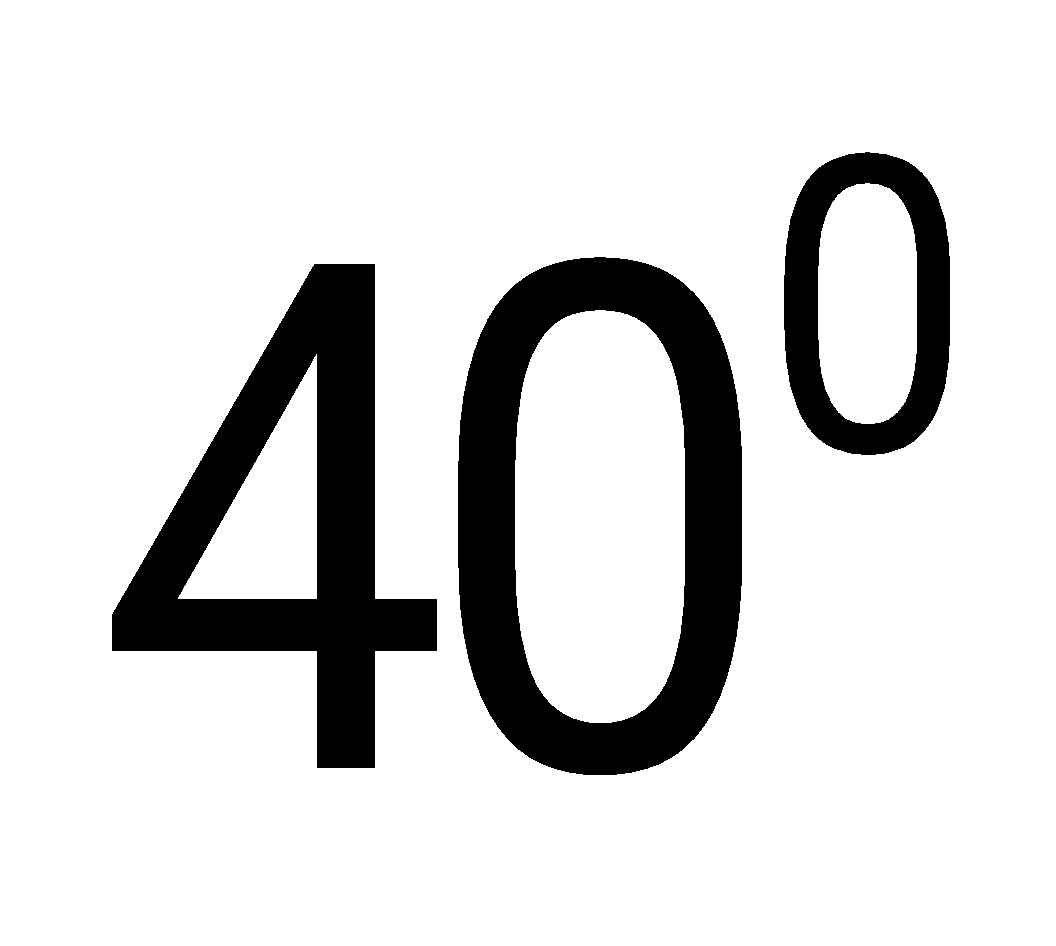 C
B
H
Cho hình vẽ.
17
16
15
13
12
11
10
9
6
5
4
3
2
1
0
19
18
14
7
20
8
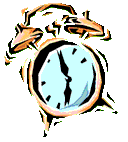 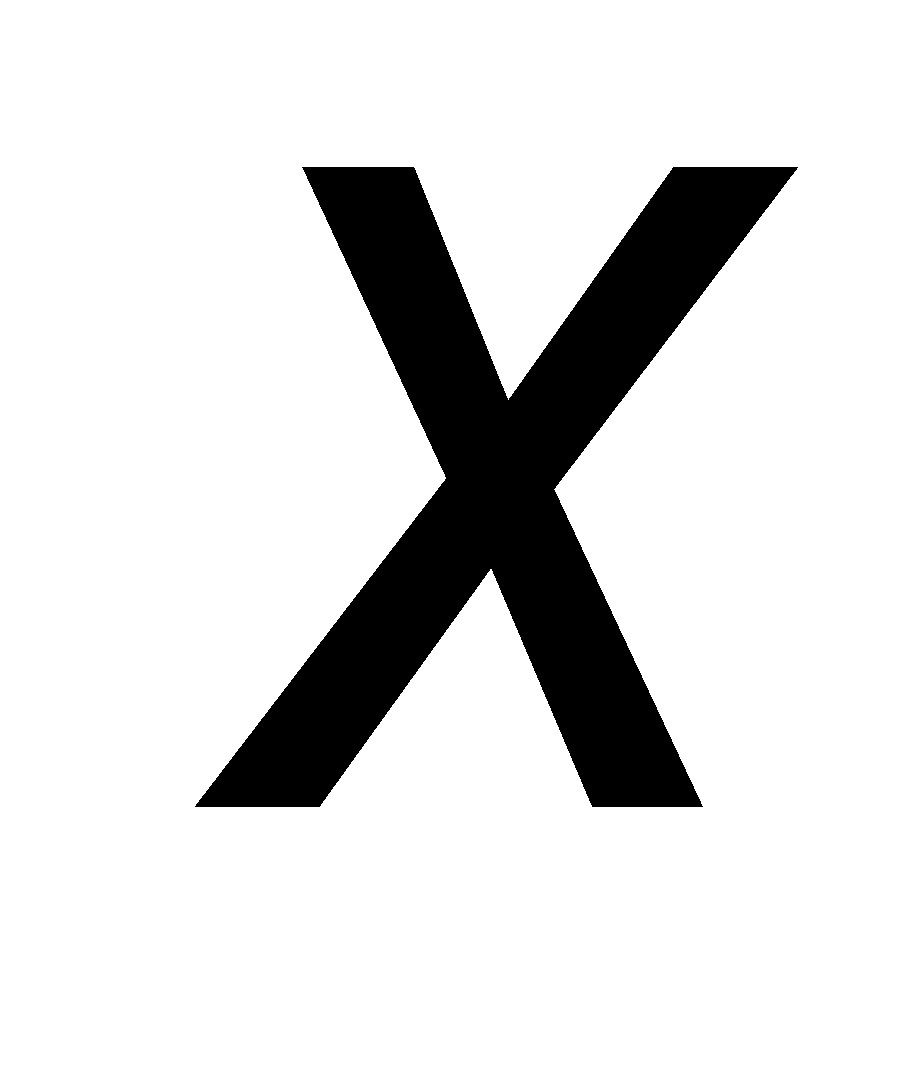 30o
Câu 1:Độ dài x bằng: 
A. 4cm		   B. 7cm		C. 5cm			D. 6cm
x = 8. sin300 = 4cm
Câu 2:Độ dài y gần bằng: 
A. 5,1cm            B. 5,2cm		C. 6,2cm		D. 6,3cm
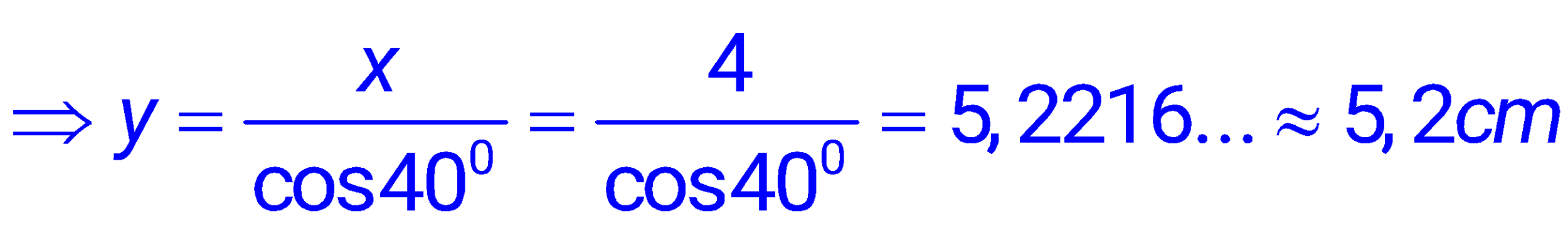 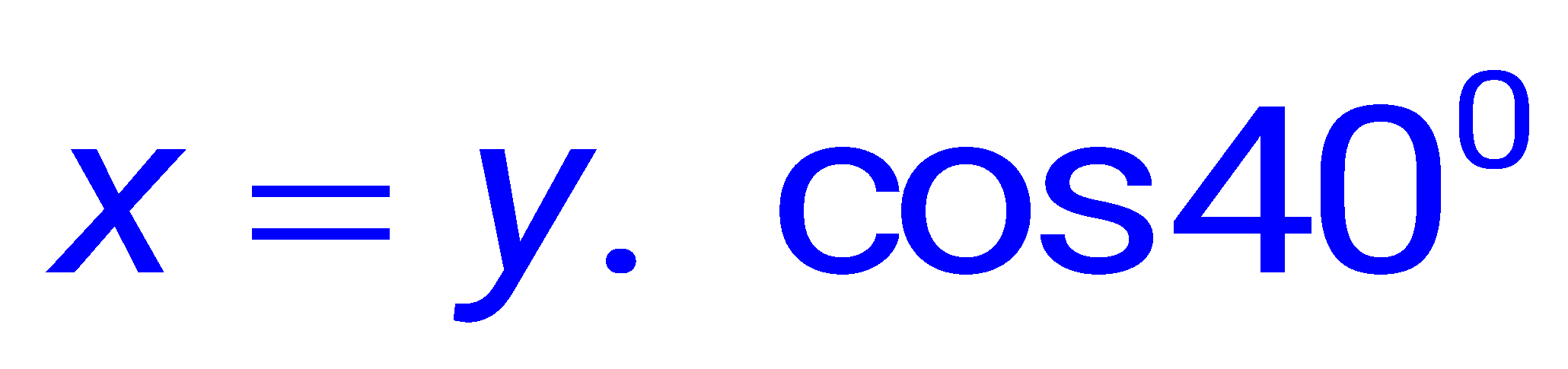